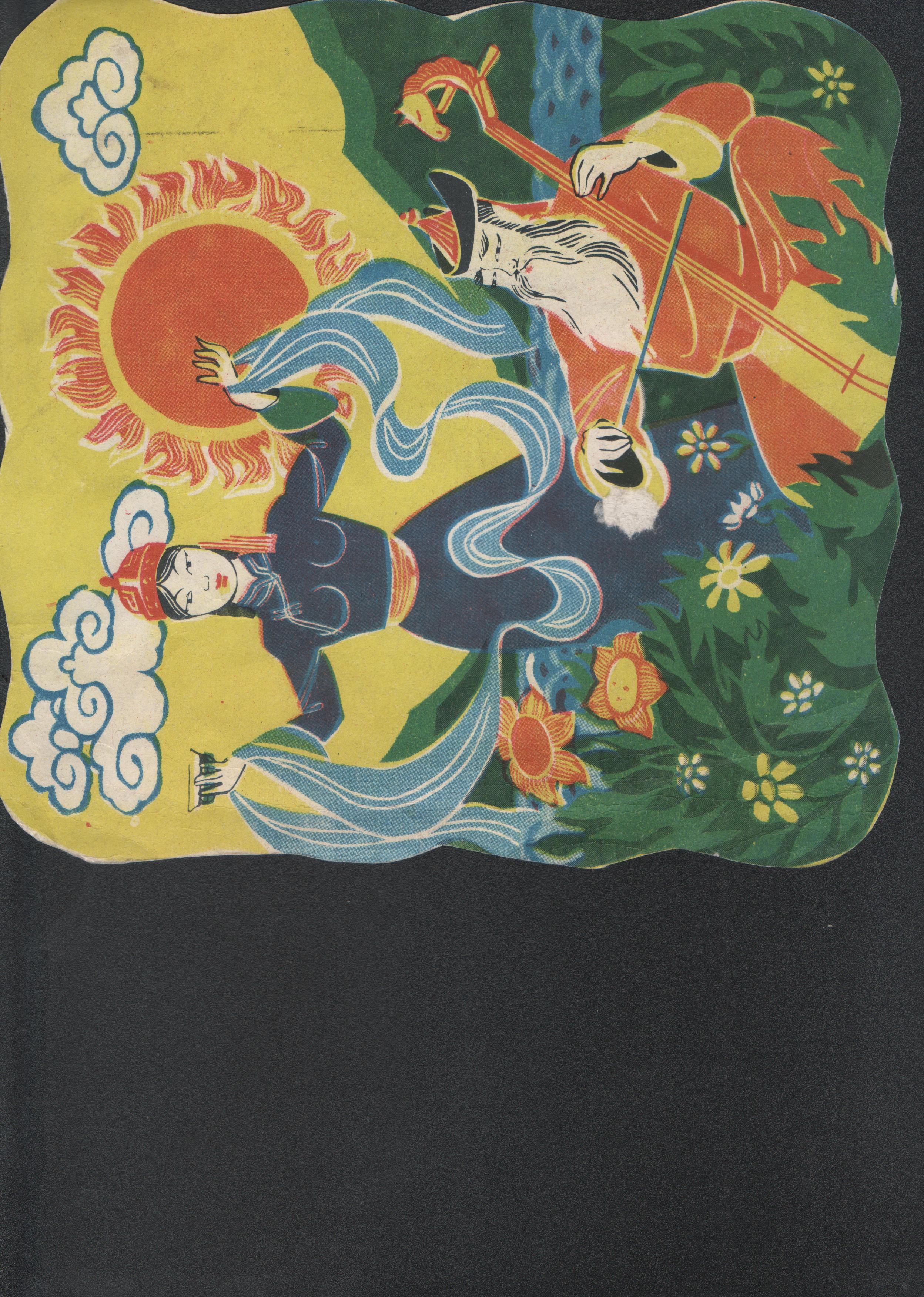 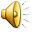 Бора-Шээлей
Тыва тоолум маадыры-
Тывызыксыг чараш уруг
Бора-Шээлей начын кысты
Бо-ла сактып келир-дыр мен
    Бора-Шээлей,Бора-Шээлей
    Бодалымда кады чор сен
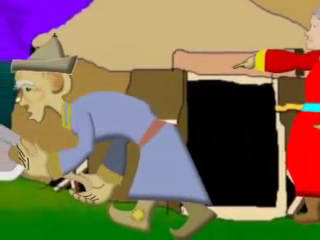 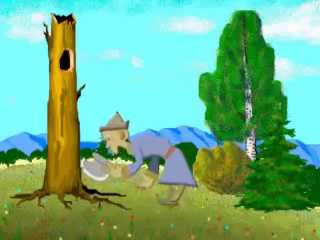 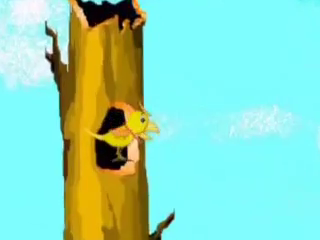 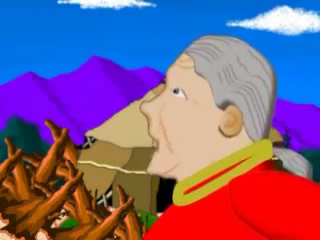 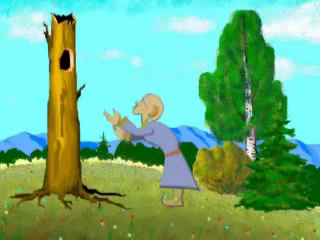 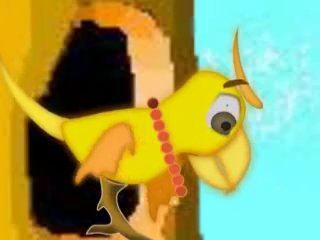 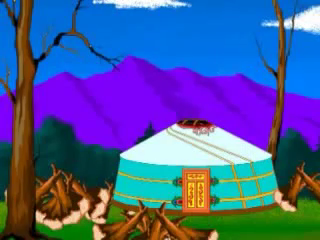 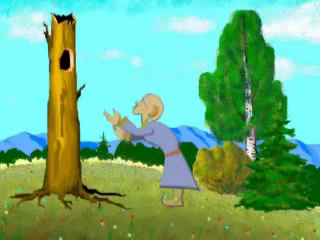 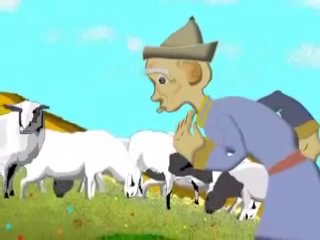 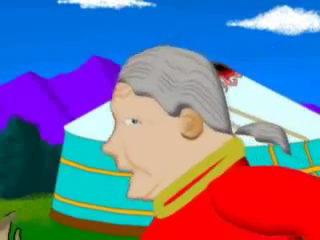 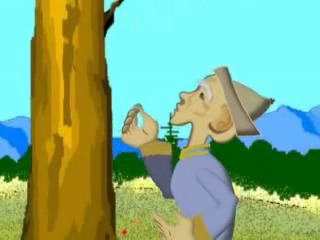 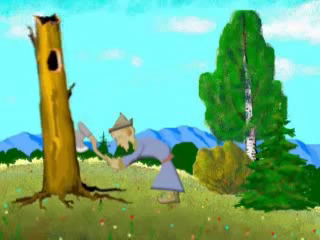 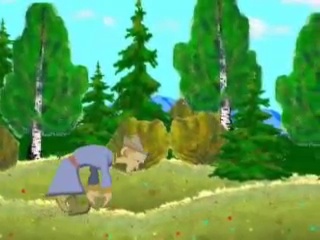 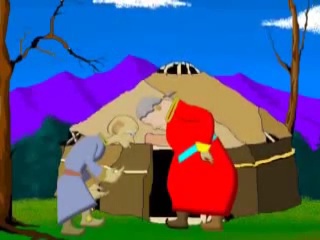